Oklahoma Statewide Health Information Network and Exchange (OKSHINE)Update March 3, 2020
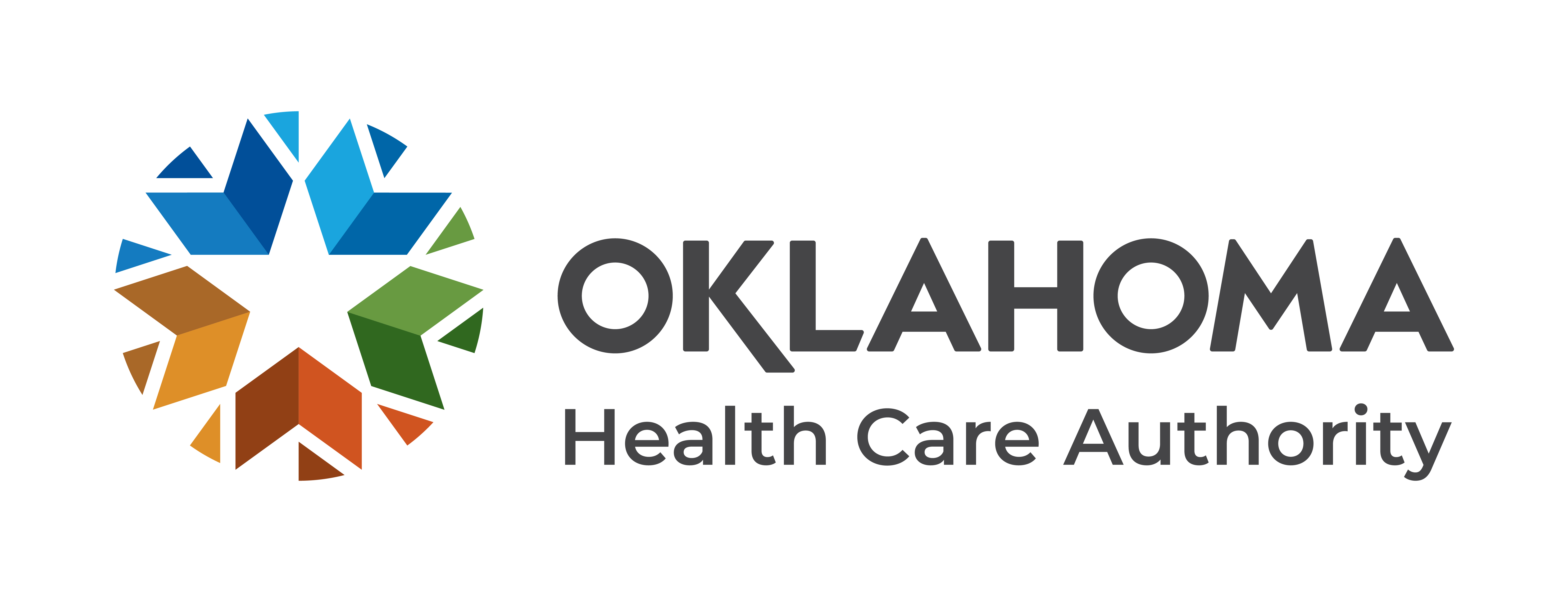 Governance Operations
SB574 provides for the Oklahoma Health Care Authority (OHCA) to establish initial operations

Initial focus is on Medicaid Providers, ADT notifications and Medicaid Claims data

Transition oversight to new not-for-profit, public utility model housed in 501(C)(3) with stakeholder representation

Current contracts will transition to new non-profit with existing embedded resources

Participation agreements will transfer to new authority automatically

New contracts between not-for-profit and State begins for Medicaid and Public Health support
Maximizing the use of current Orion Health products and move to Amazon Web Services (AWS )
Upgrading current Orion Health platforms
Utilizing existing Rhapsody Interface Engine
Expanding use of NextGate Electronic Master Person Index (eMPI) for all State organizations
Connection to State Google Cloud Platform (GCP) 
Provider Registry
Social Determinants of Health (SDoH)
Prescription Drug Monitoring Program (PDMP) Integration
Admit-Discharge-Transfer (ADT) notifications for Hospitals and Emergency Room Visits
Advanced Clinical Quality Measures (eCQM) and population health data
Public Health reporting
Solution Design Success Factors
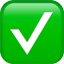 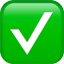 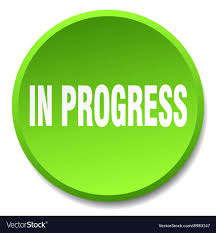 Project Deliverables Key Activities
Legislation submitted

Amadeus upgrade completed with NextGate eMPI in process

Participation Agreement, Policies and Procedures, and BAA draft in review

Coordination with My Health initiated for potential Medicaid data support
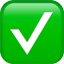 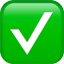 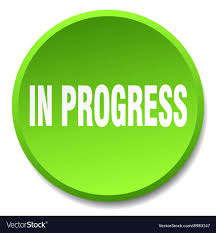 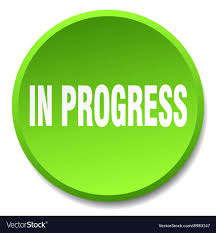 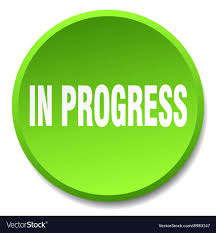